Душа природы
Генрих Сапгир
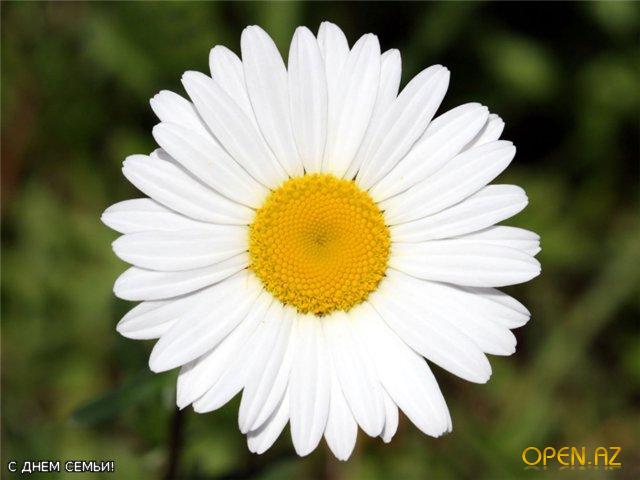 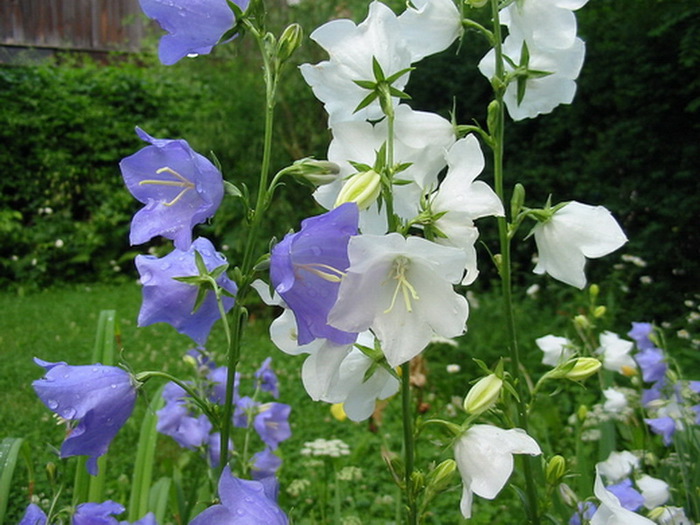 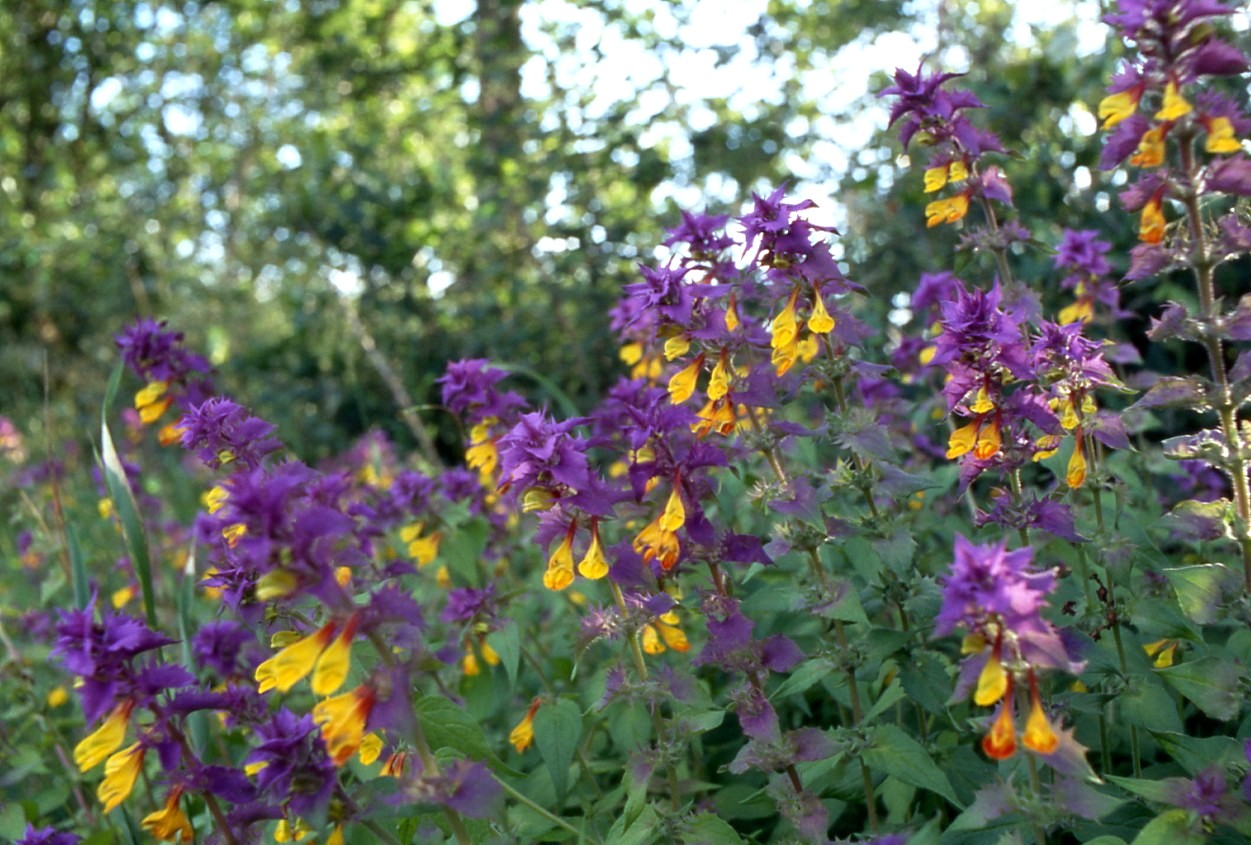 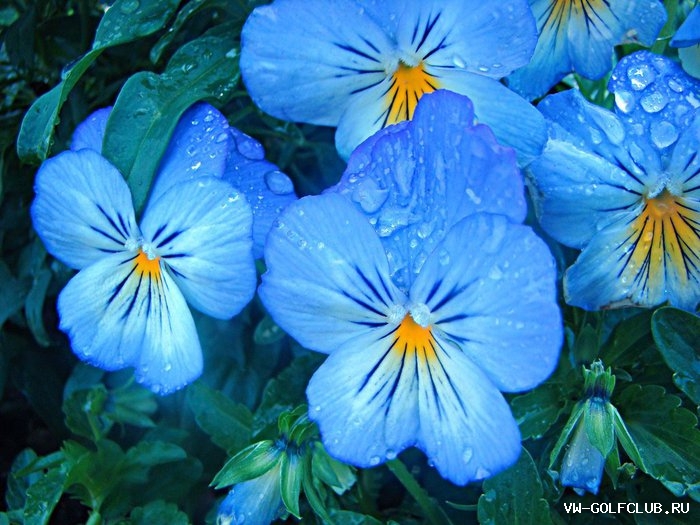 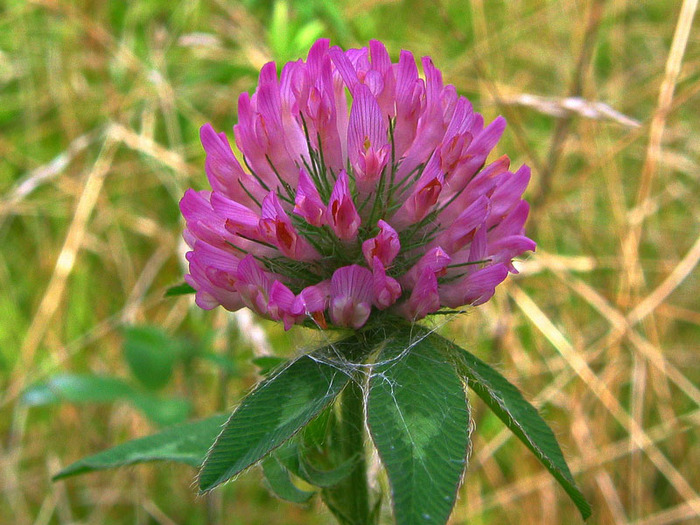 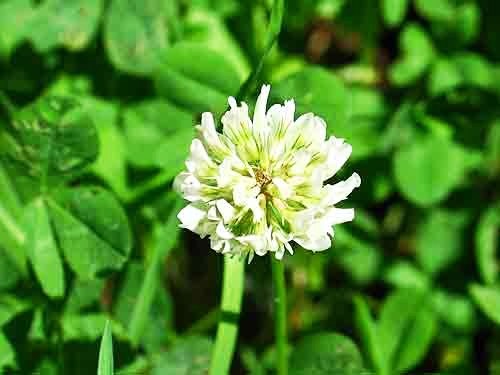 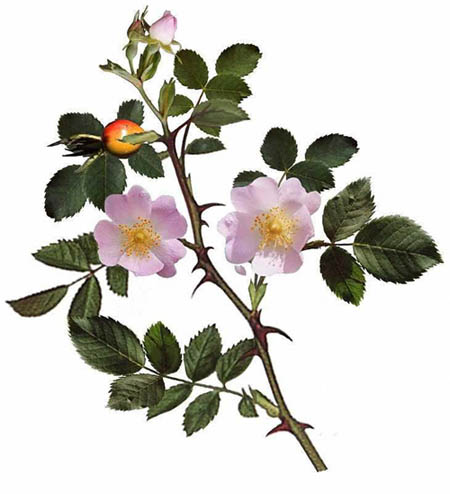 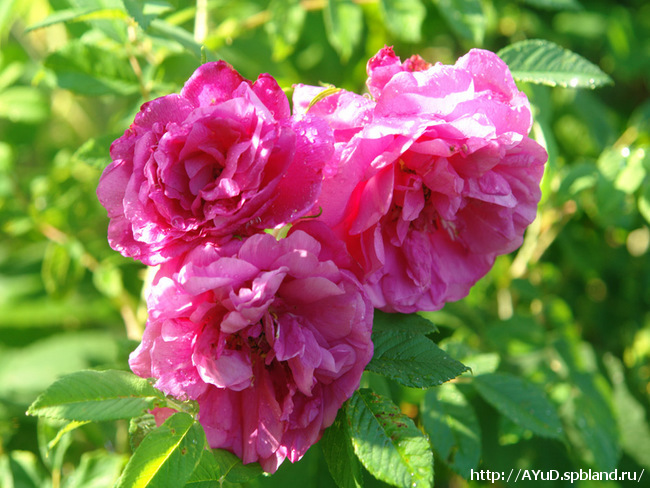 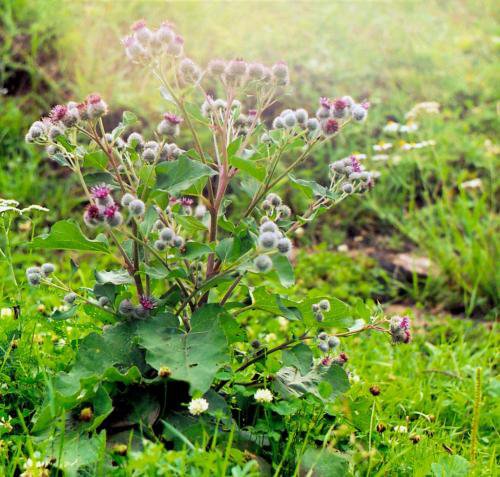